W Edwards Deming
Dr. Tammy Sagastizado
Everyday Differences Between Japan and The United States
W Edwards Deming was an American statistician who was credited with the rise of Japan as a manufacturing nation, and with the invention of Total Quality Management (TQM). 
Deming went to Japan just after the War to help set up a census of the Japanese population. While he was there, he taught 'statistical process control' to Japanese engineers - a set of techniques which allowed them to manufacture high-quality goods without expensive machinery. In 1960 he was awarded a medal by the Japanese Emperor for his services to that country's industry."Out of the crisis"  1982. 

Deming’s 14 points which, if applied to US manufacturing industry, would he believed, save the US from industrial doom at the hands of the Japanese.
What He Taught the Japanese
They had asked him what they could to do to help their country recover. He said they could export manufactured goods. He pointed to his MacAfee shoes from London and pulled out his German camera and told them they could capture the markets of the world by learning to produce quality goods for less effort and materials.

He put a diagram on the blackboard to show them how to think about doing this. That flow diagram showed production as a system which included the supplier and the customer with continuing information going into the system to improve it and the product.

He taught the Japanese to regard manufacturing as a system that included the customer and the supplier and to continually improve not only the product, but the design, the processes, the material, the communications, the skill of the workers, and so on.
Deming’s System of Profound Knowledge
Theory of Knowledge-(Epistemology)
Understanding Variation (Statistics and Process Improvement)
Understanding People (Organizational Behavior)
Appreciation of a System (Systems Management)
Strength is in the Interaction
Live, believe, and apply the principles 
Managers choose their own tools
Do not let a tool, system, process, crisis, or goal hijack the principles
Restore the individual
Gain knowledge
Share
Historically
Historically, we first viewed organizations as machines (serve master)
After WWI, we began to see organizations as organisms (corporations, i.e., body or corpus…the parts serve the whole/the body)
Deming taught that an organization was a social system with values
Machine or Man?
The quality philosophy is the greatest transformation since the Industrial Revolution, which said the machine was more important than the worker. 
But to produce quality-- how the worker is managed is more important than the machine.
Social System—3 Values it Must Serve
It must serve the values of its parts (which have functions of their own).
It must serve the purposes of the larger system which contains it.
It must serve the other systems that are contained in the larger system.
Interlocking and interacting to bring the growth and development of all and each part.
[Speaker Notes: A cemetery grows, but does not develop.

Einstein continued to develop long after he stopped growing.

Development is an increase in capacity or capability rather than an increase in size or number (growth).

Character: explicit or implicit. The glue that holds an organization together.

Marine corp: We take care of each other.

But they go on to say: We remove our dead and wounded from the battle field.]
Development versus Growth
A cemetery grows, but does not develop.

Einstein continued to develop long after he stopped growing.

Development is an increase in capacity or capability rather than an increase in size or number (growth).

Character: explicit or implicit. The glue that holds an organization together.

Marine Corps: We take care of each other.

But they go on to say: We remove our dead and wounded from the battle field.
What are the values in action? not proclamation--
Is what you do? 
Congruent with what you say?
In the 1970s, Dr. Deming's philosophy was summarized by some of his Japanese proponents with the following 'a'-versus-'b' comparison:

(a) When people and organizations focus primarily on quality, defined by the following ratio,
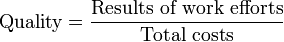 quality tends to increase and costs fall over time. 
 
(b) However, when people and organizations focus primarily on costs, costs tend to rise and quality declines over time.
Deming’s System of Profound Knowledge
Theory of Knowledge-(Epistemology)
Understanding Variation (Statistics and Process Improvement)
Understanding People (Organizational Behavior)
Appreciation of a System (Systems Management)
No Matter the Society,the Organization,the Team,the Person—A CRISIS AWAITS IT
Variables
Variation
The 14 points seem at first sight to be a hodge-podge of radical ideas, but the key to understanding a number of them lies in Deming's thoughts about variation. 
Variation was seen by Deming as the disease that threatened US manufacturing.
 The more variation - in the length of parts supposed to be uniform, in delivery times, in prices, in work practices - the more waste, he reasoned.
The Red Bead Experiment
White Bead Company: Contract with the EPA to deliver pure white beads, untouched by human hands. 
A process to Order, Pick, Check, and Deliver white beads designed by…It is the way we have always done it!  It is perfect, and will not be changed.
4 Staff members--No job requirements (no education requirements, no experience requirements) you just have to be willing workers.  
Two jobs with requirements: you have to know how to write numbers up to 20: two inspectors.  
Now I need someone who likes to tell other people what to do; the Senior Inspector.
Finally, I need two people who can both write and add up to 100.  These are my two recorders.
*Conducted in a seminar in West Springfield Mass, February 6, 1985 (Walton, Chapter 4).
What this means is that given a 20% defective process, and with sample sizes of 50, 
that the number of colored beads will vary over 99% of the time between 
1 and 17 just due to random chance. In the demonstration we knew that it was 
random chance because we controlled the experiment by virtue of a constant number
 of beads. In actuality, we have what Dr. Deming calls a "stable process," or a 
system that is varying only because of random chance. This random chance is also
 referred to as only being affected by "chance or common causes." Note that a stable 
process may still turn out faulty items.
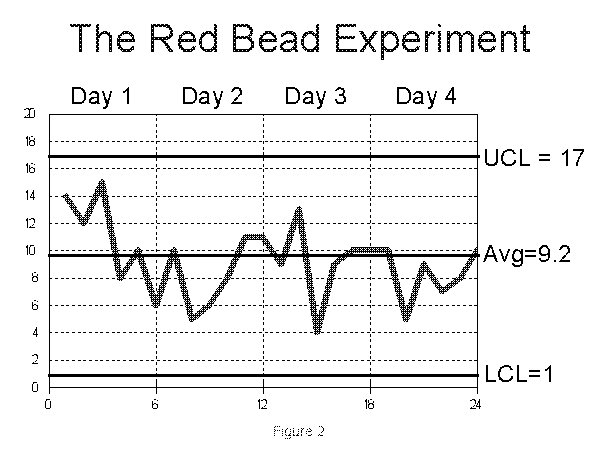 The Red Bead Experiment
Variation is to be expected any time you measure something.
There are different causes for this variation.
Different management and improvement strategies are needed, depending on the cause of variation you are seeing.
The structure of a system determines how individuals perform within that system.
System’s Management and Statistical Process Control
Even with identical methods and tools, there will be variation in results. These variations in results may have little to do with any one worker’s skill or willingness to work hard.
Any process has a built-in capacity that is determined by the way it is set up, not by a particular worker’s actions.
Real improvements to a process come from addressing the underlying way the process is set up.
Management’s job is to work “on” the process, to change the process design so the process works better.
Paul Plsek
“While deciding what to measure and how to measure it are important challenges, an equally important challenge lies in determining the appropriate action to the measurement once we have it.”
All Measurements Show Variation
Common cause variation versus uncommon
DAILY COMMUTE
Variation from unusual or “special cause: a bad accident, an ice storm, and so forth.
Most of the time, however, the variation results from “common” cause that are built into the process: the number of people on the road, the way traffic lights are timed, what time you leave, etc.
Continuous Improvement
You will have more impact on improving the performance of a process if you work on reducing the common cause variation.
1."Create constancy of purpose towards improvement".
Replace short-term reaction (crisis management) with long-term planning.
2."Adopt the new philosophy".
The implication is that management should actually adopt the philosophy, rather than merely expecting the workers to do so.
The Training Triangle
Learn / Practical / Do / Apply / Use
Theory / Why / Principle / Concept / System
Philosophy / Mission / Vision / Attitude / Values
3."Cease dependence on inspection".
If variation is reduced, there is little or no need to inspect manufactured items for defects, because there won't be any.
4."Move towards a single supplier for any one item."
Multiple suppliers mean variation between materials.
5."Improve constantly and forever".
Constantly make every effort to reduce variation.
6."Institute training on the job".
If individuals are inadequately trained, they will not all work the same way, and this will bring in variation.
7."Institute leadership".
Deming makes a distinction between leadership and mere supervision. The latter is quota- and target-based.
8."Drive out fear".
Deming sees management by fear as counter- productive in the long term, because it prevents workers from acting in the organization's best interests.
9."Break down barriers between departments".
Another idea central to TQM is the concept of the 'internal customer', that each department serves not the management, but the other departments that use its outputs.
10."Eliminate slogans".
Another central TQM idea is that it's not people who make most mistakes - it's the process they are working within. Harassing the workforce without improving the processes they use is counter-productive.
11."Eliminate management by objectives".
Deming saw production targets as encouraging the delivery of poor-quality goods.
12."Remove barriers to pride of workmanship".
Many of the other problems outlined reduce worker satisfaction.
13."Institute education and self-improvement".
14."The transformation is everyone's job".
Management is simply a way of trying to predict the future.
The Deming way of thinking makes it easier and more accurate to predict what will probably happen every time based on how you organize and treat your workers.
The most important change of the new quality management is that there is a new and better way to think about, to design, to produce and to deliver ever‐improving goods and services. 
A new way to find out what your customers want. 
A new philosophy of quality for a new economic age.
System of Profound Knowledge
An appreciation for a system, 
An explanation that this system is deeply affected by how people learn and their psychology, 
And the idea that there is variation in all things: variation in how all processes and systems work; variation in the psychology of people, and variation in how all of these interact.